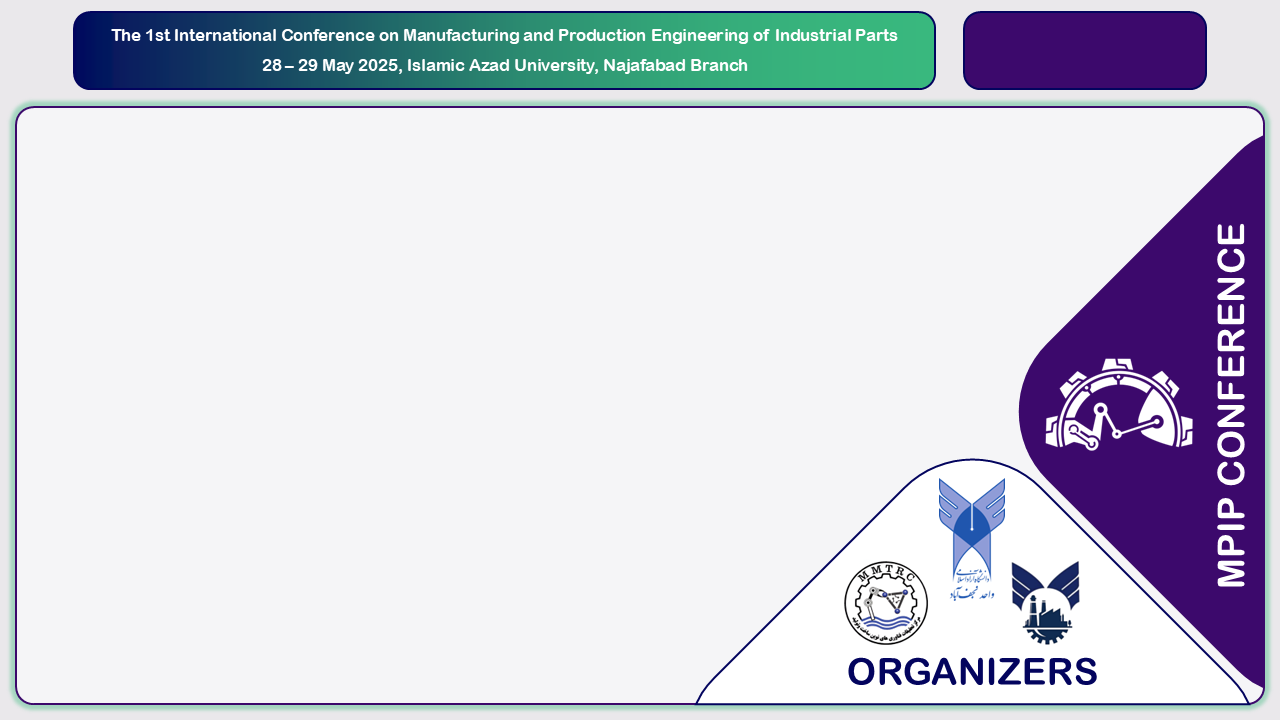 Article Code
1234
Article Title
Authors
Presenter
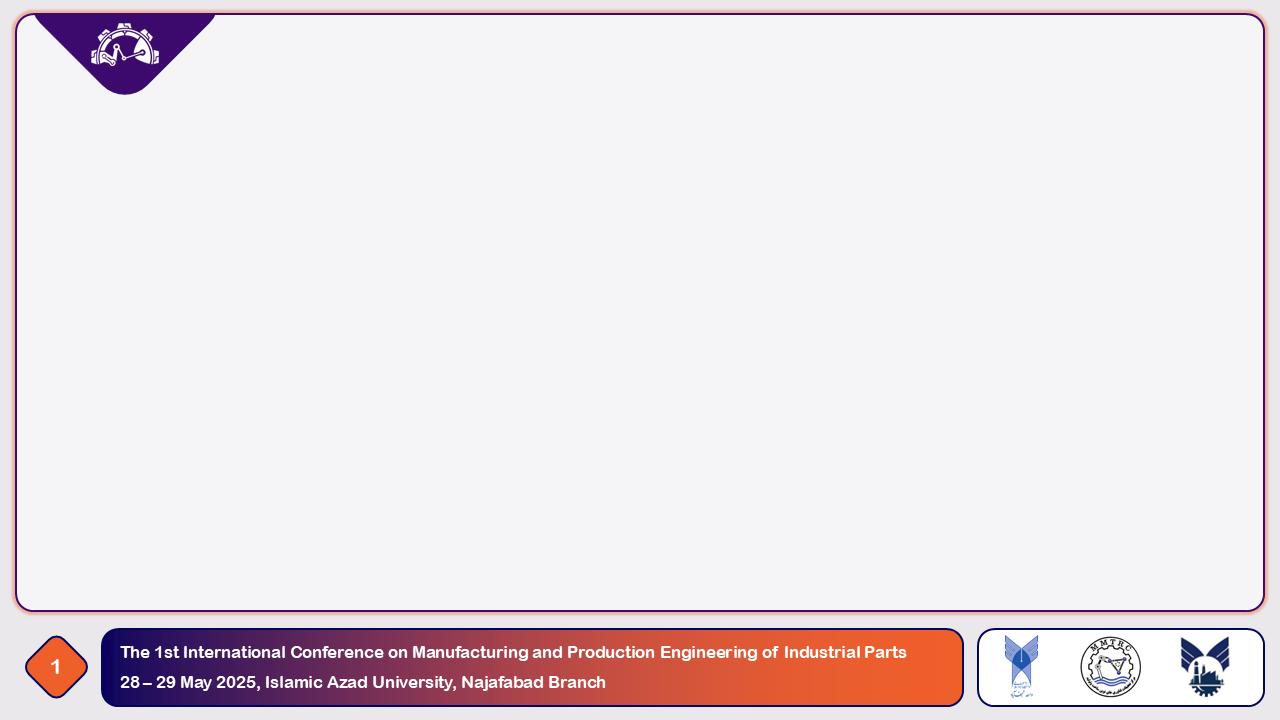 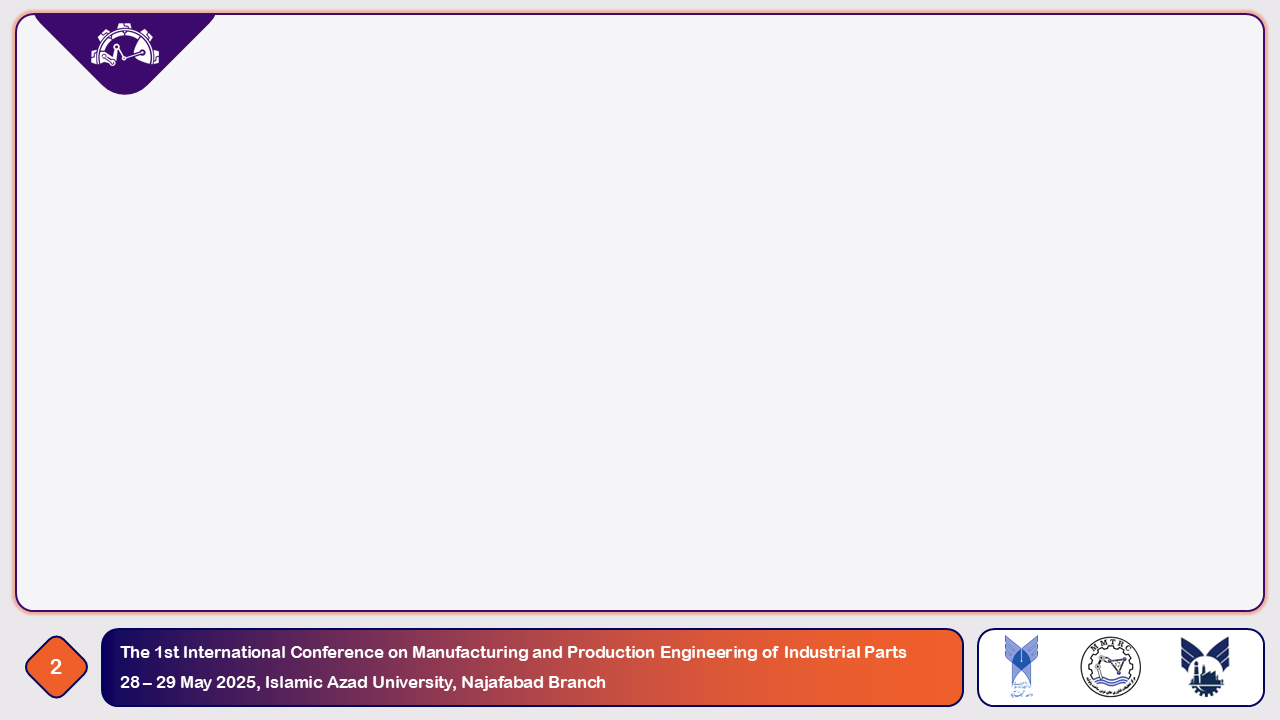 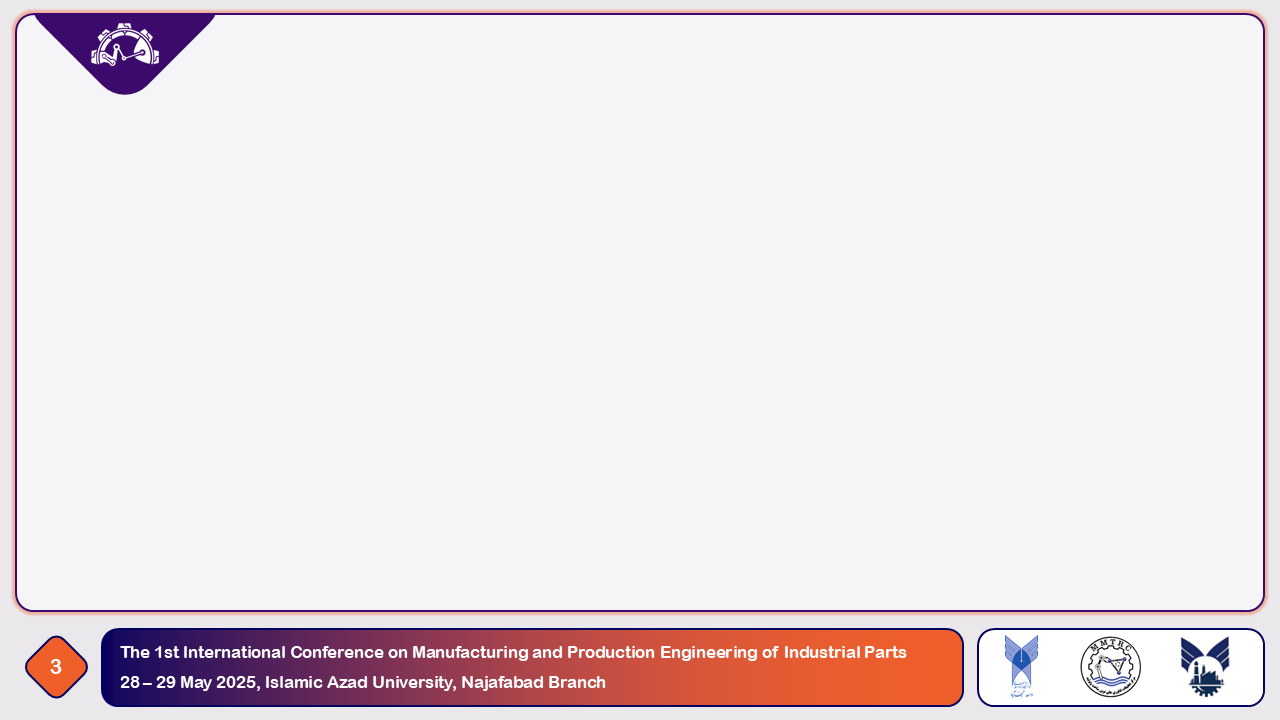 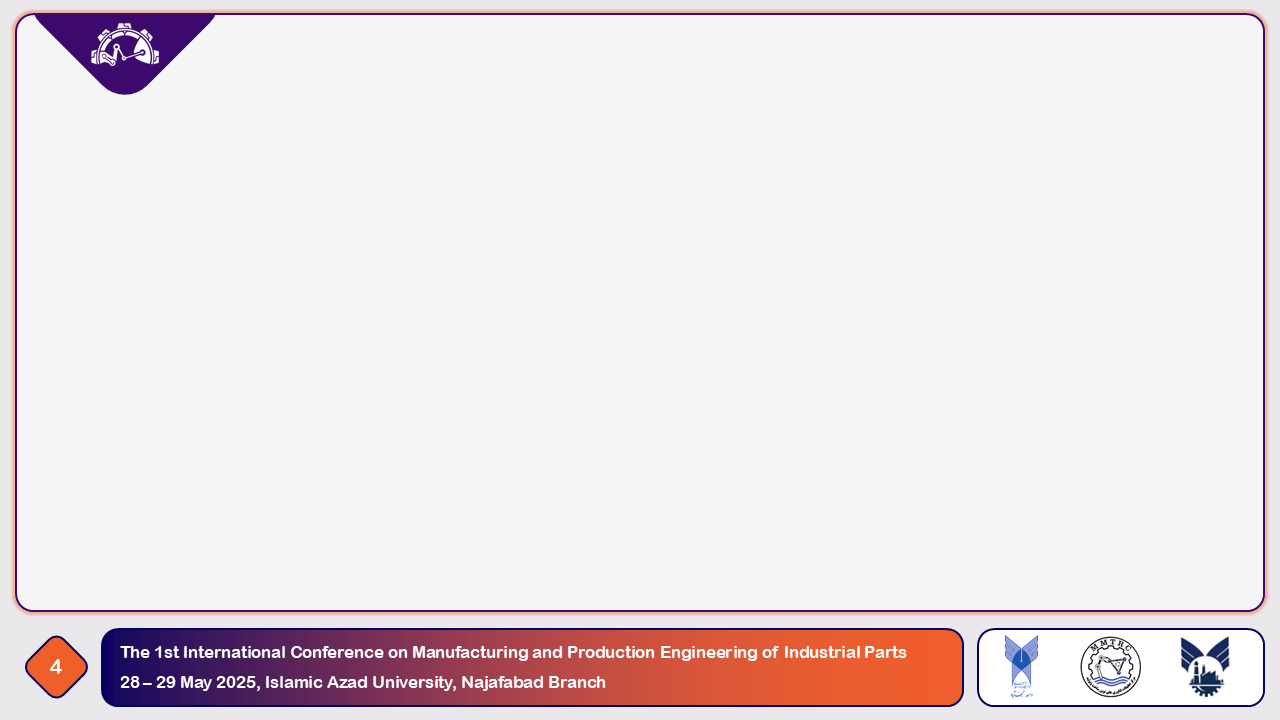 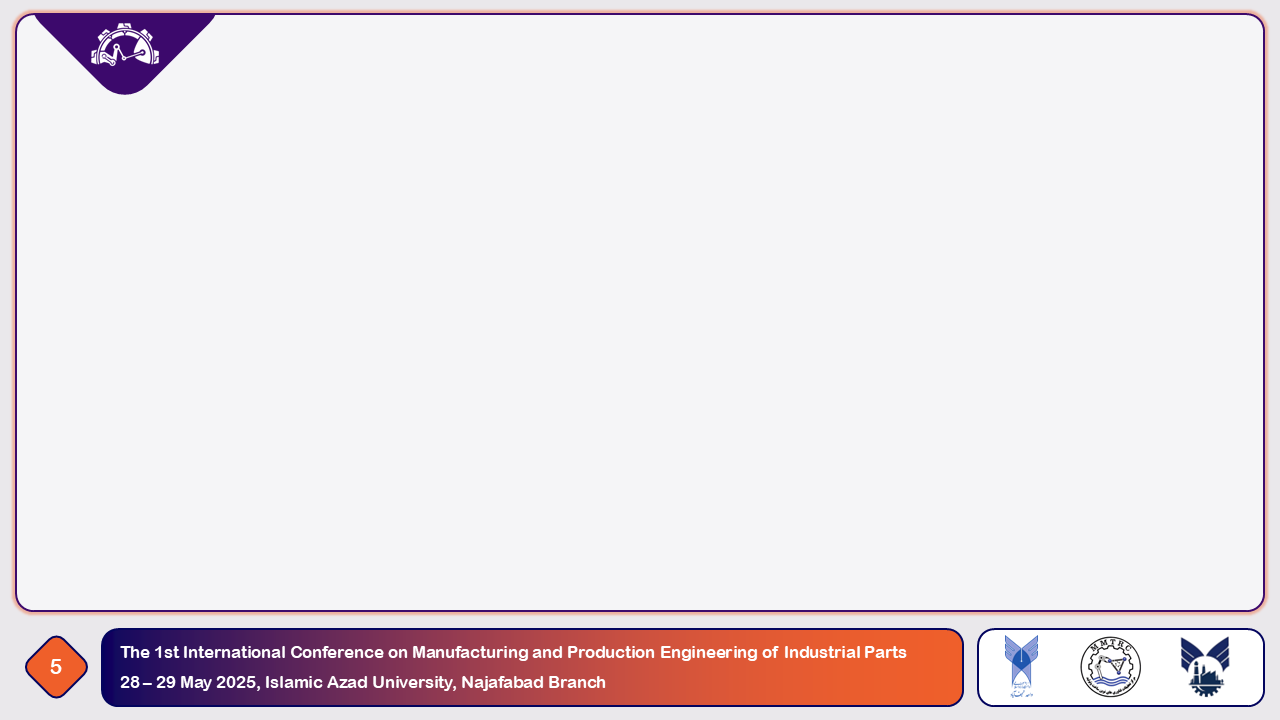 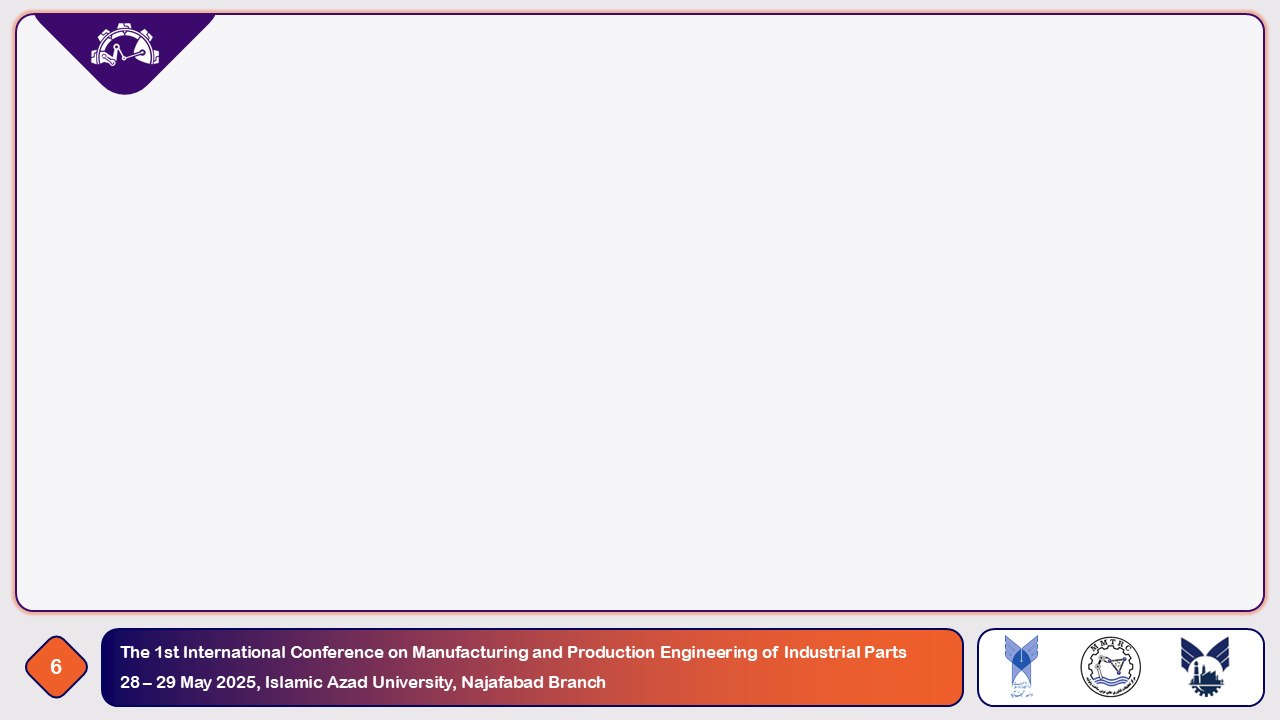 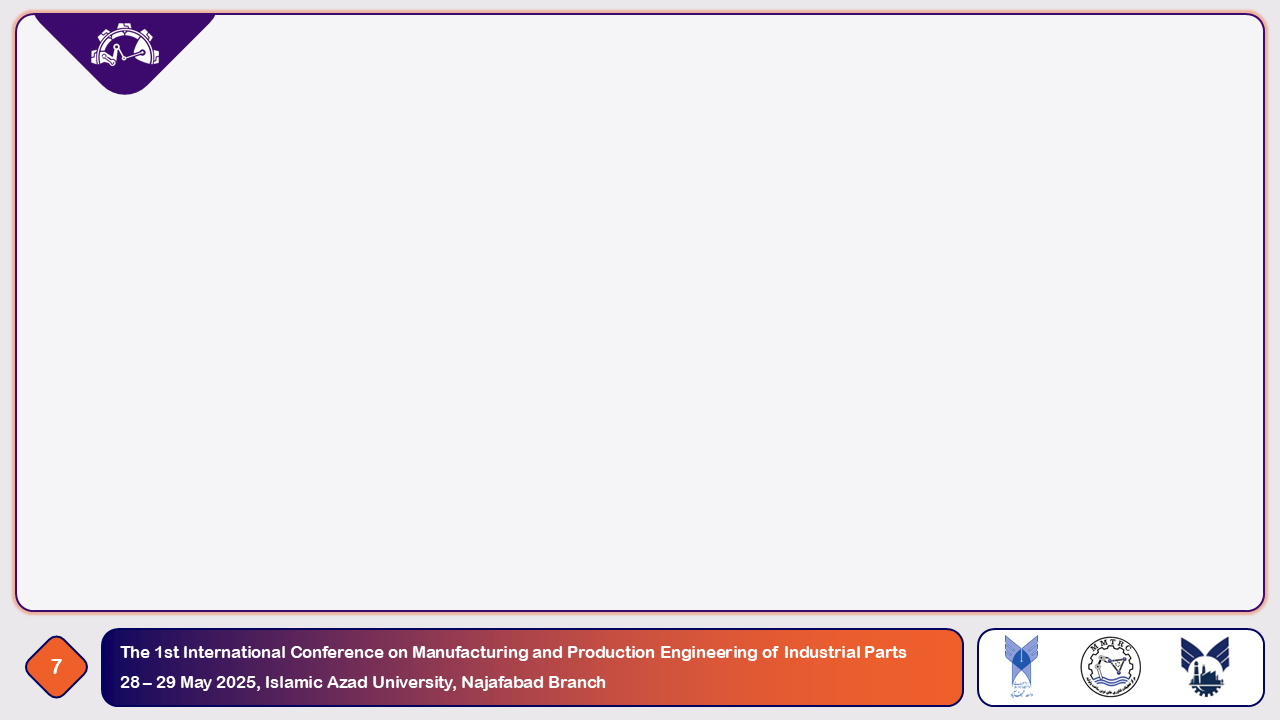 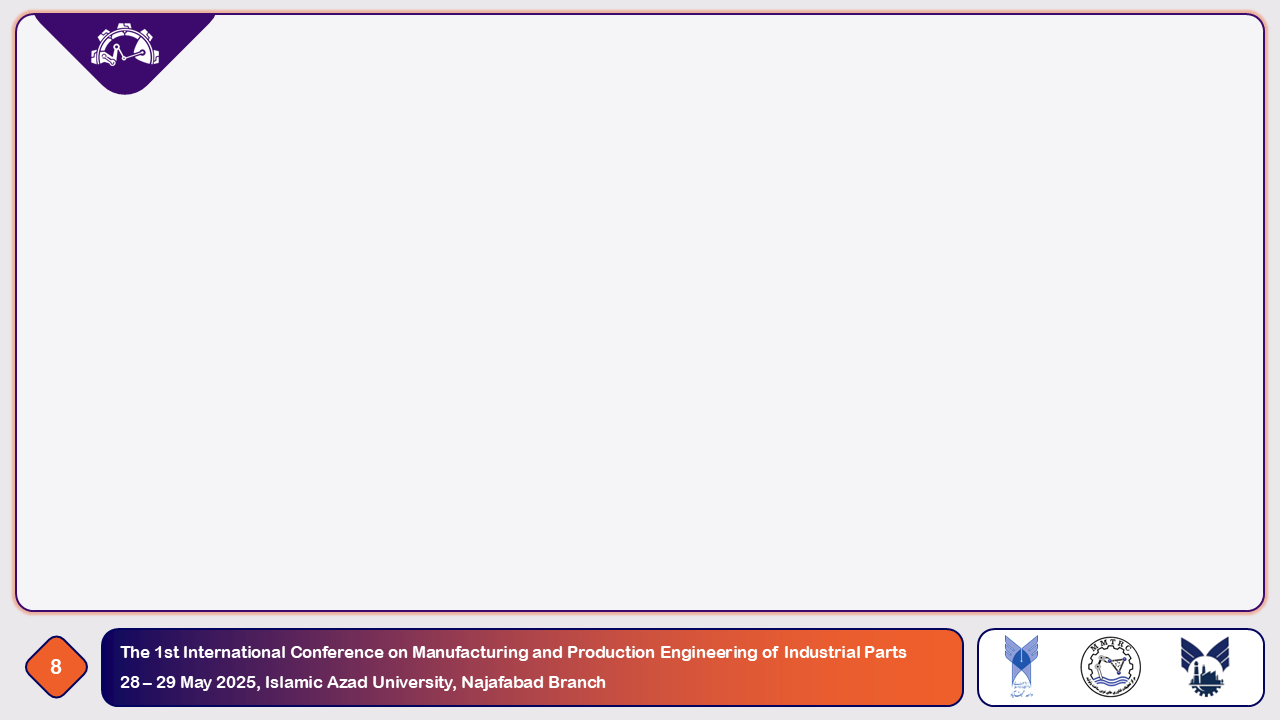 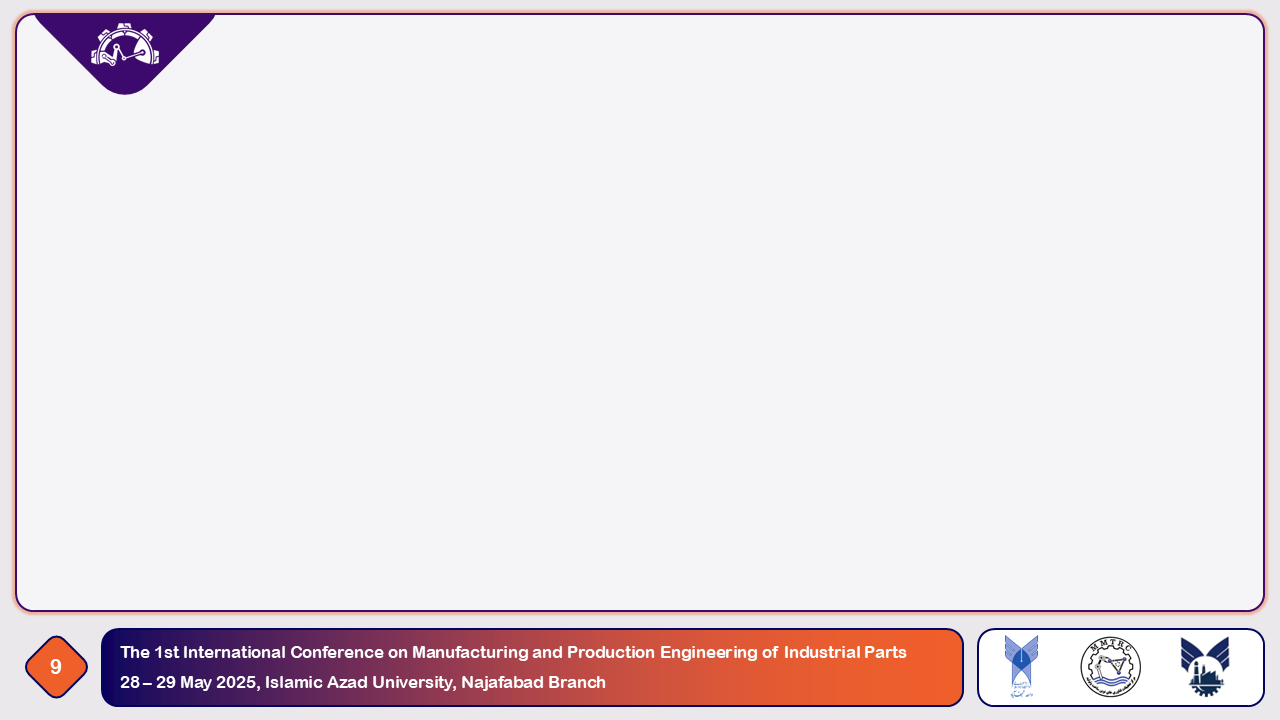 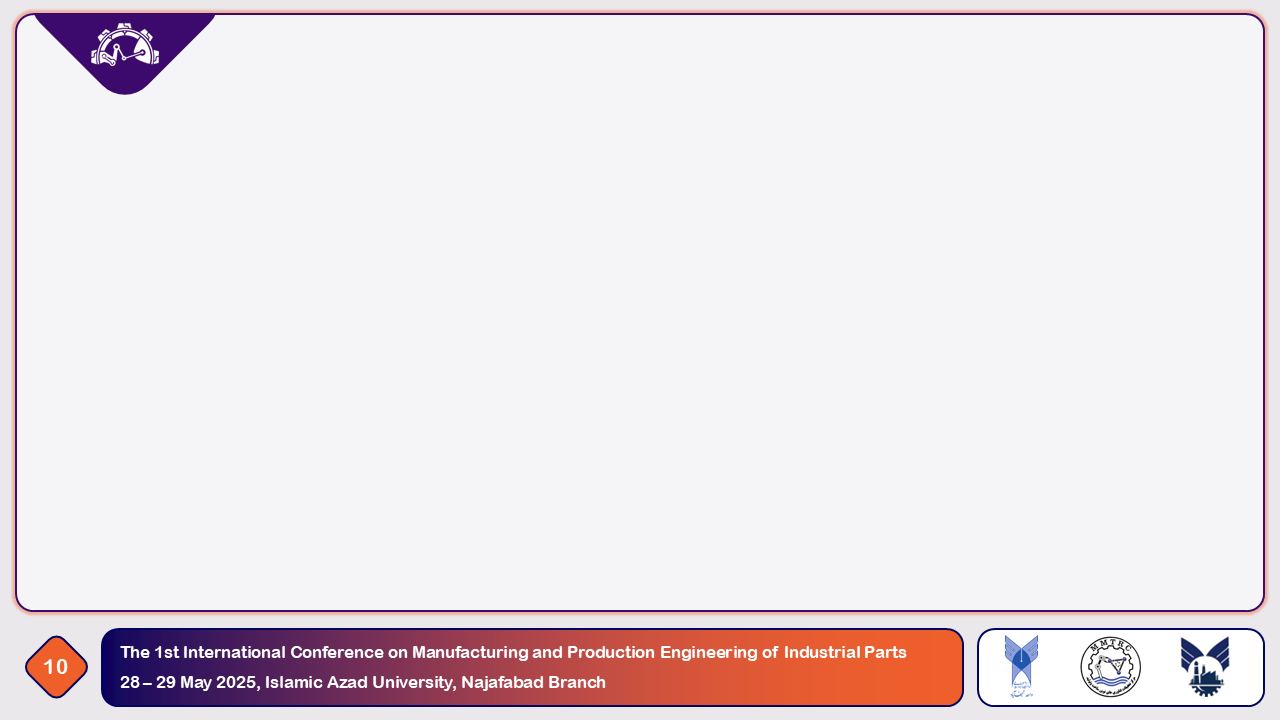 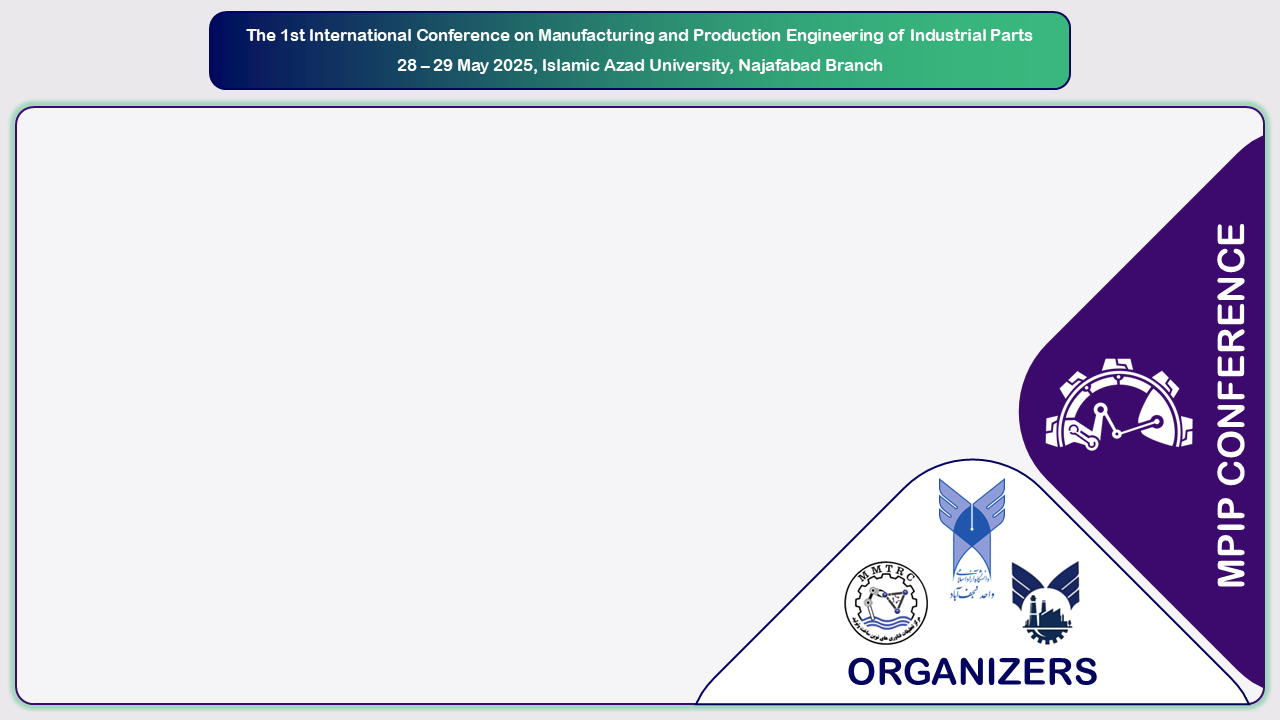 Thank You for Your Attention
Email: 
Phone Number: